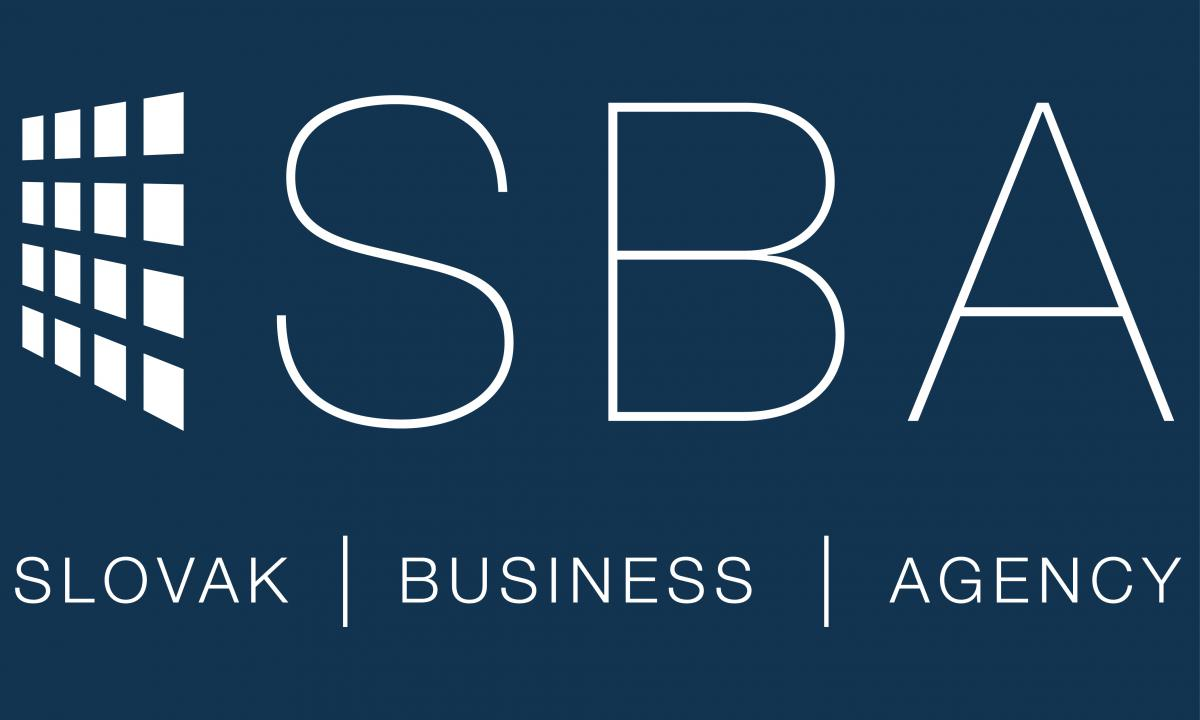 Prezentácia služieb Národného podnikateľského centra v Trenčíne 
26.1.2023
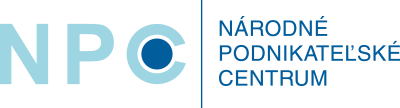 AKCELERAČNÝ PROGRAM
CIELE
motivácia pre vstup do podnikania
 popularizácia podnikania ako kariérnej voľby
 rozvoj podnikateľských zručností a uľahčenie procesu vstupu do podnikania
CIEĽOVÁ SKUPINA
nepodnikatelia
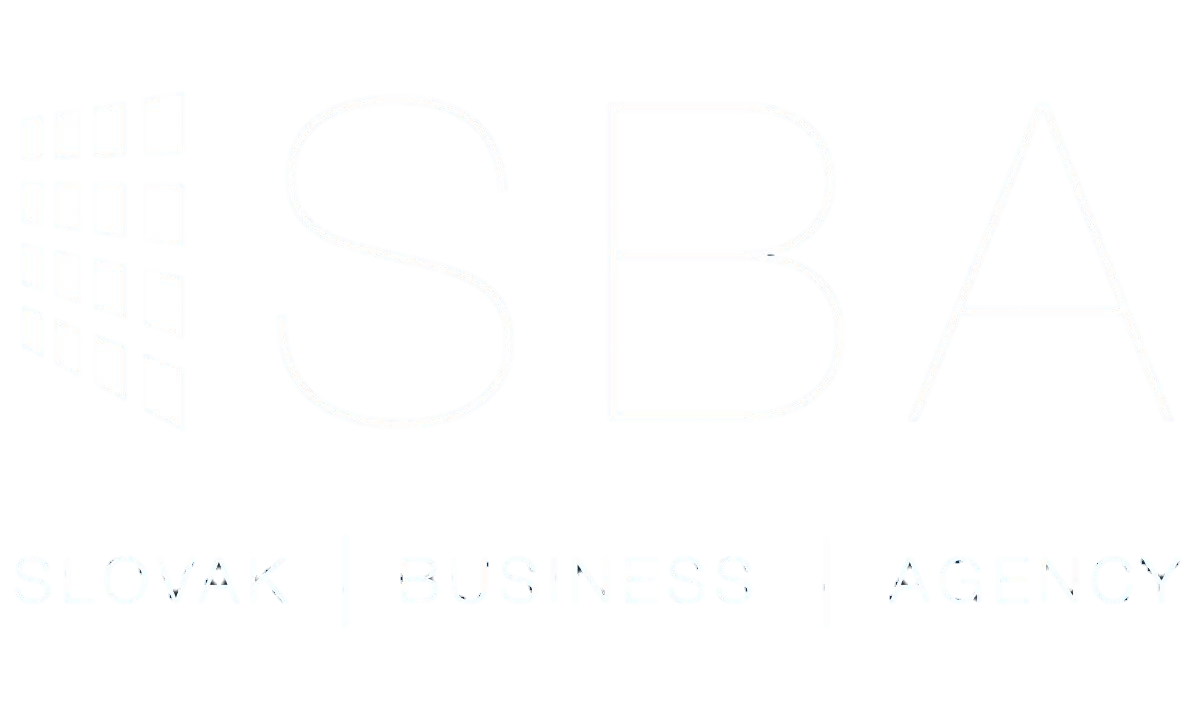 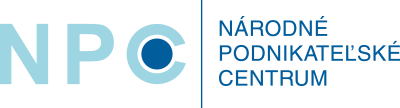 PONUKA SLUŽIEB

 odborné individuálne poradenstvo
 skupinové modulové poradenstvo (kurz podnikateľských zručností)
 skupinové poradenstvá 
 letná škola
 roadshow
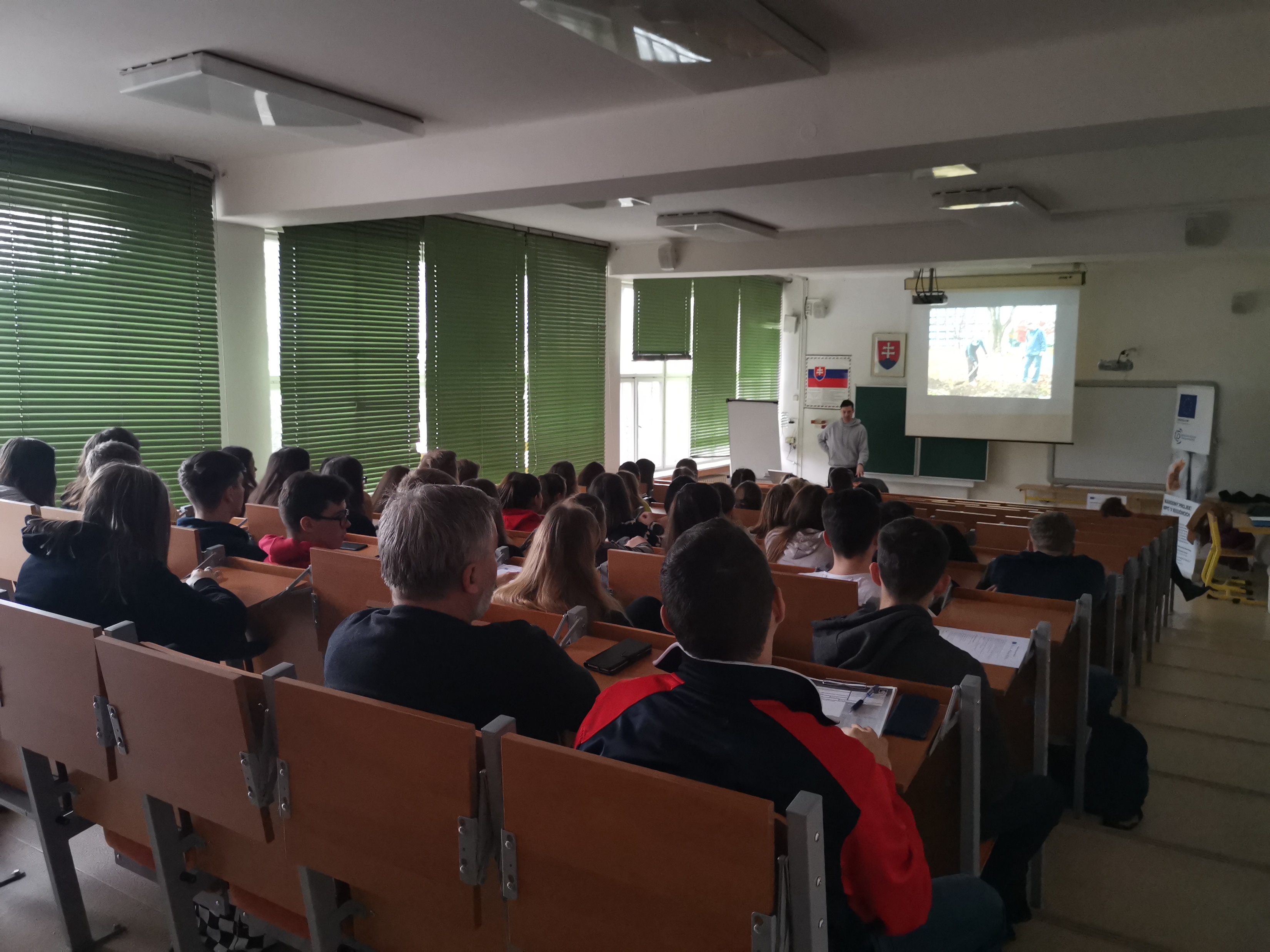 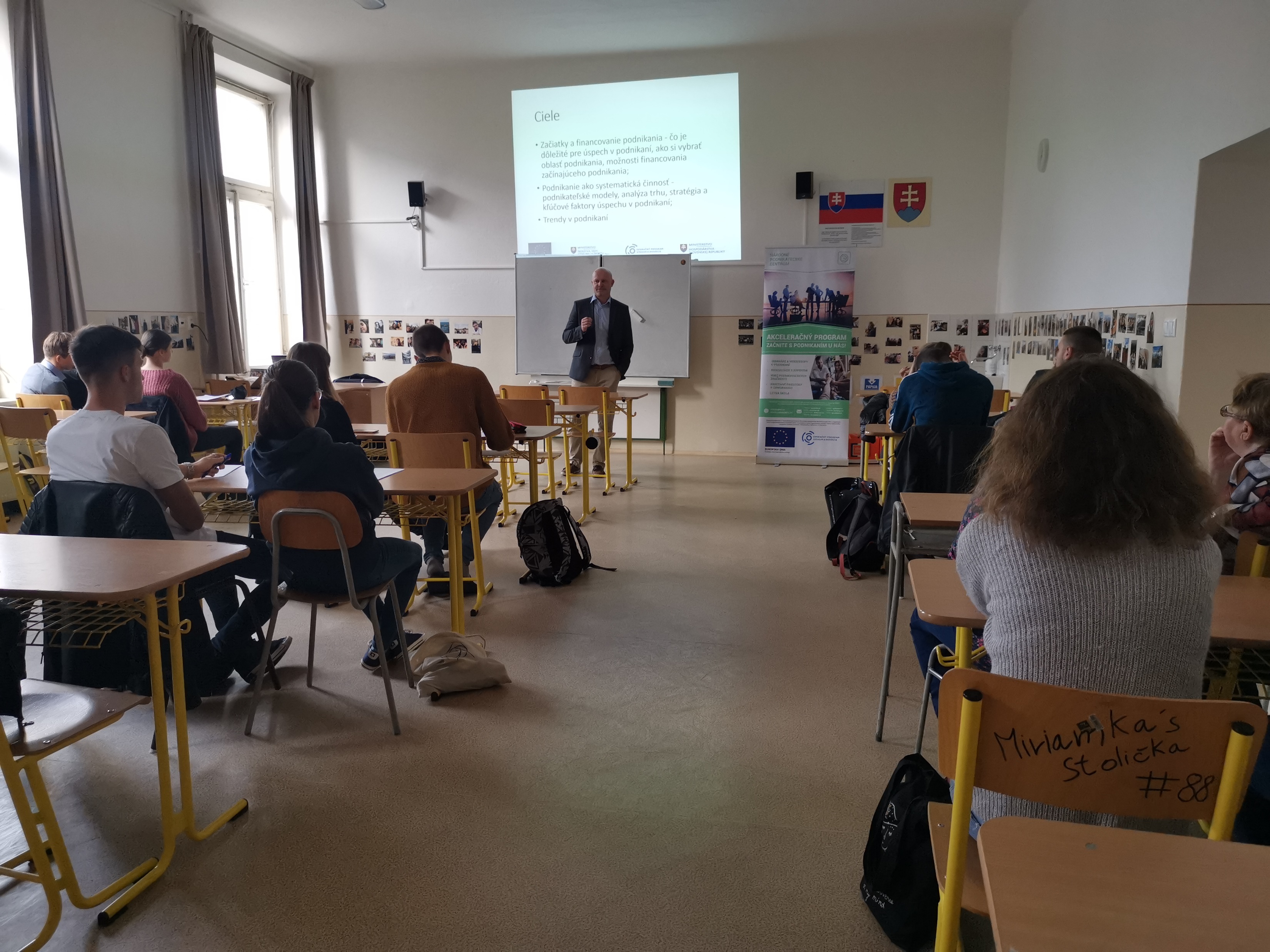 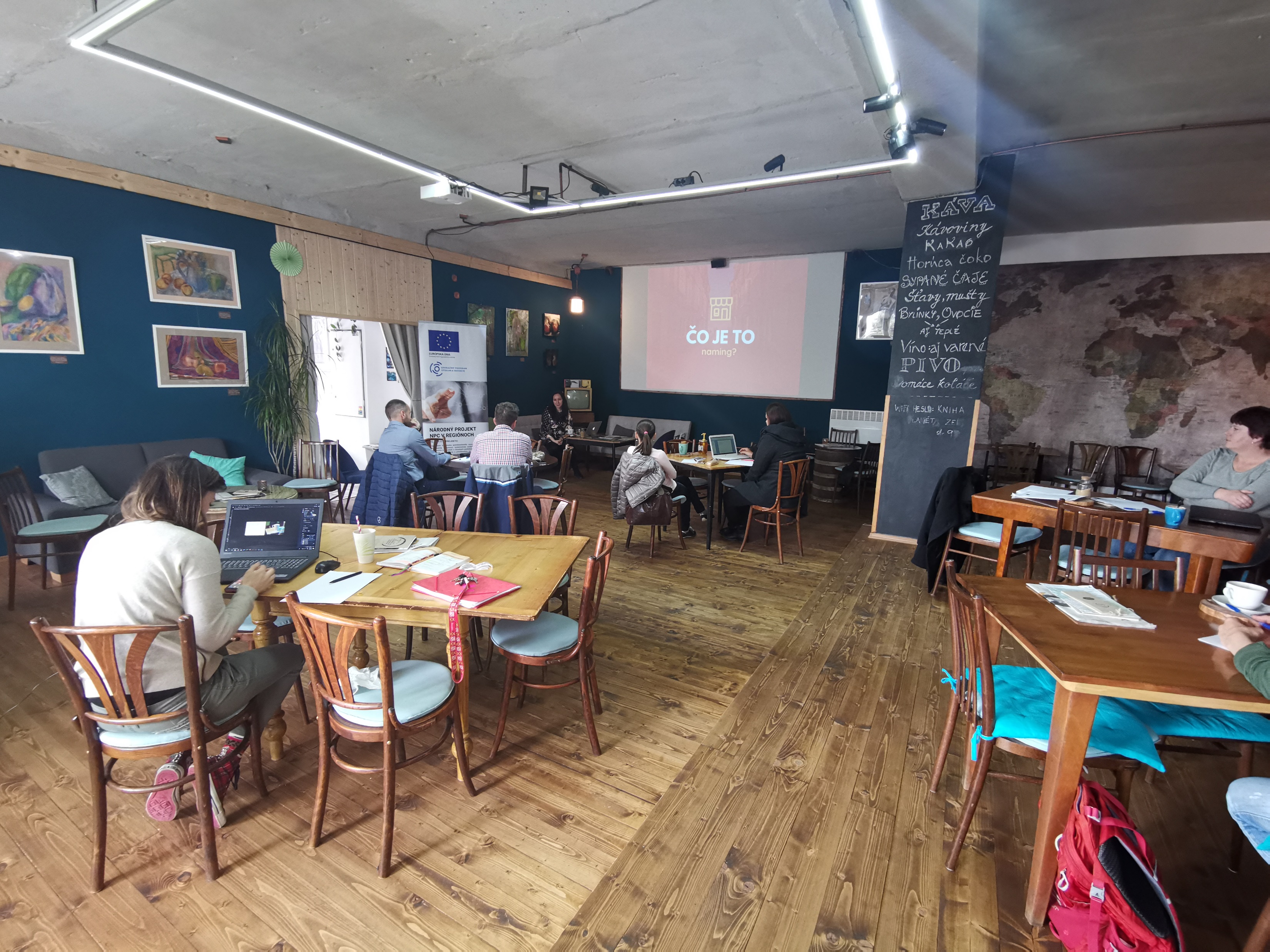 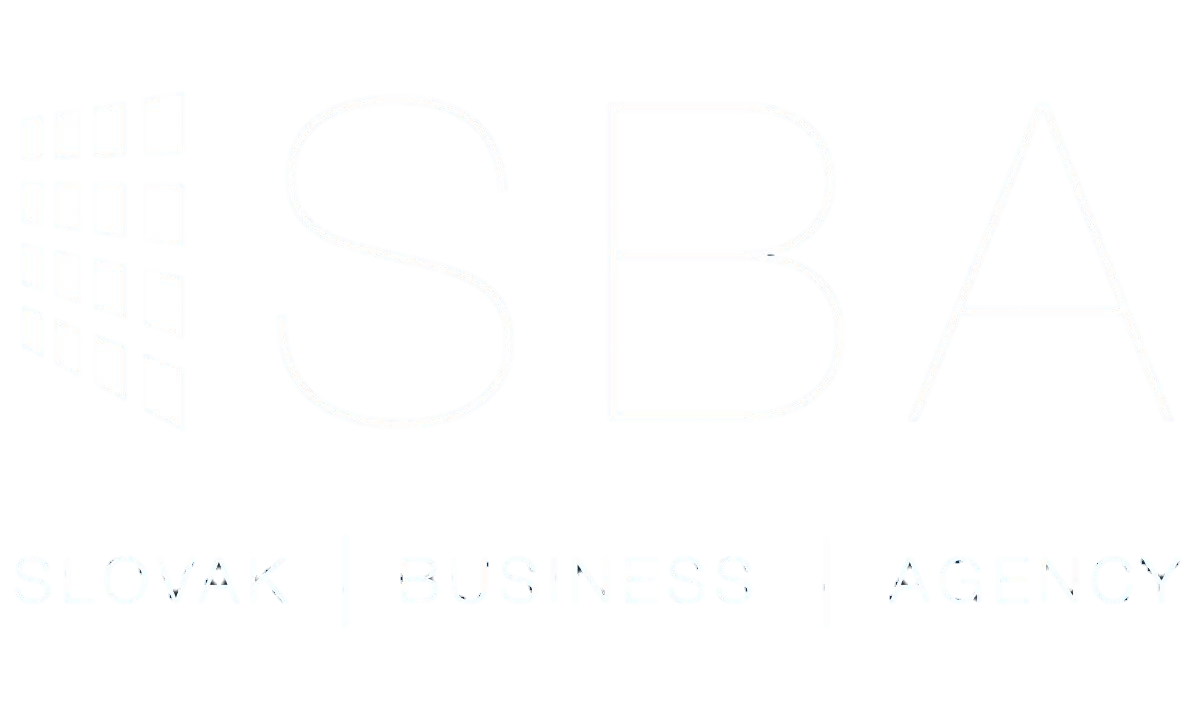 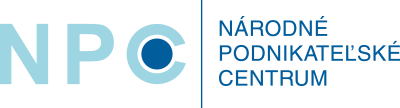 STÁŽOVÝ PROGRAM
CIELE
podpora MSP prostredníctvom aktivít, ktoré umožnia prijímateľom pomoci získať prístup k novým poznatkom a skúsenostiam s podnikaním na jednotnom trhu EÚ pre zvýšenie ich konkurencieschopnosti a rastu na trhu
CIEĽOVÁ SKUPINA
podnikatelia
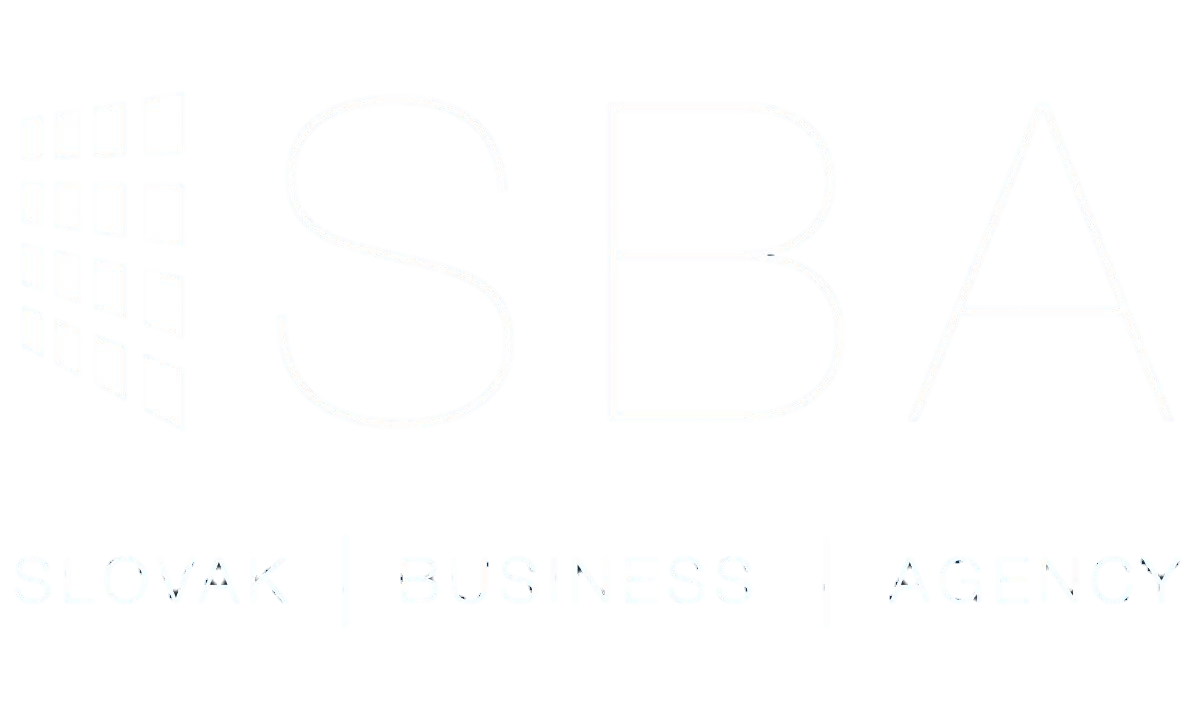 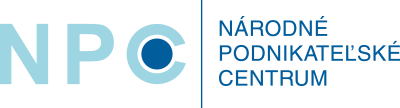 PONUKA SLUŽIEB
PROCESNÝ AUDIT SPOLOČNOSTI
 VZDELÁVACIE KURZY PRE ZAMESTNANCOV
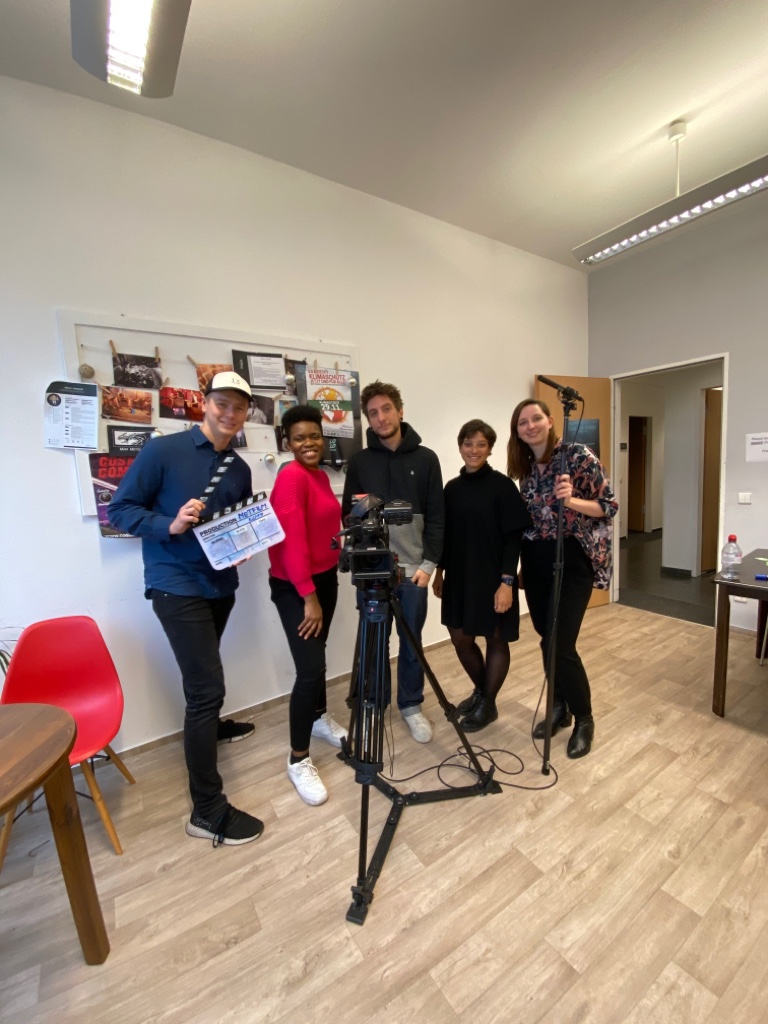 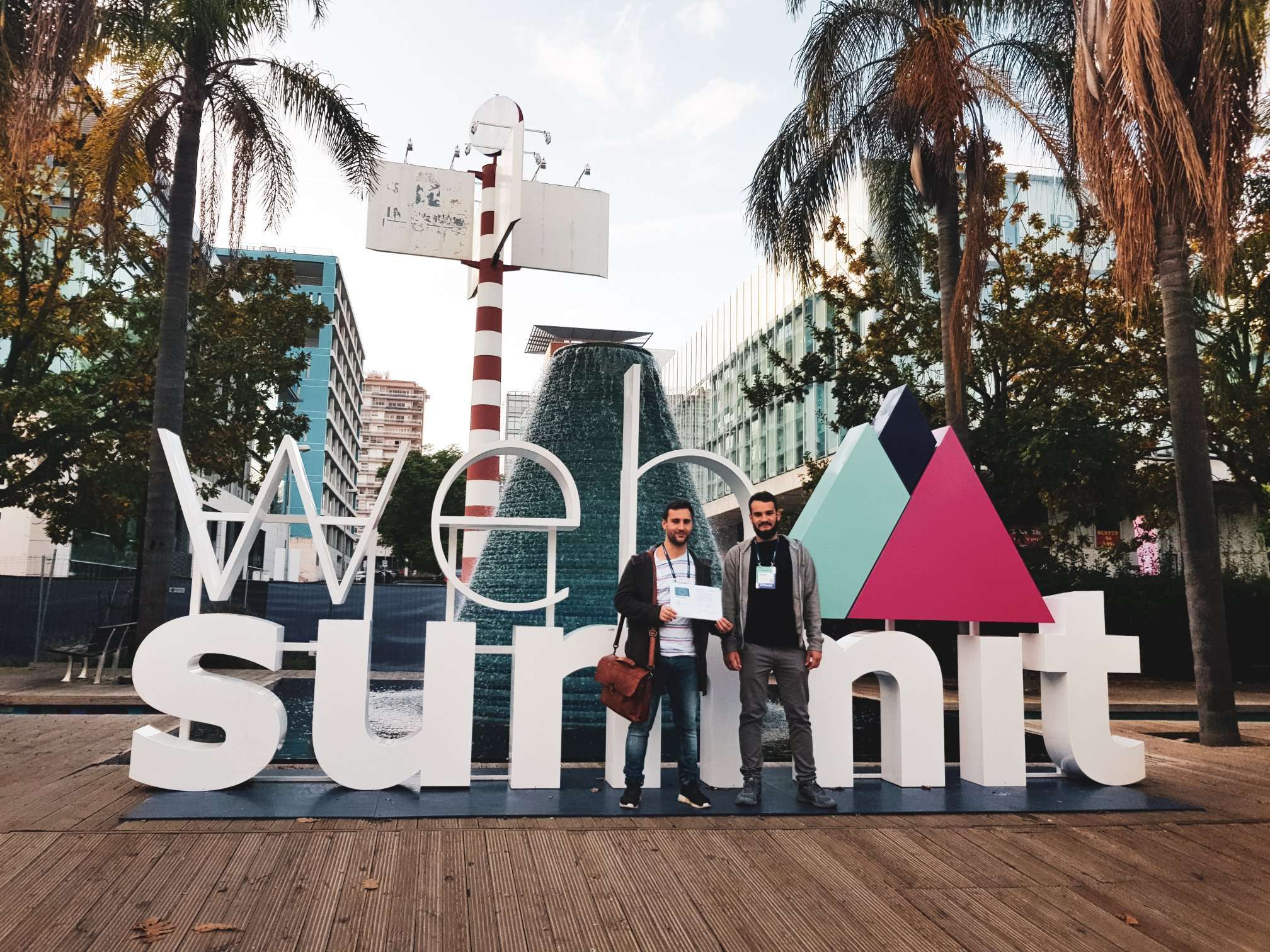 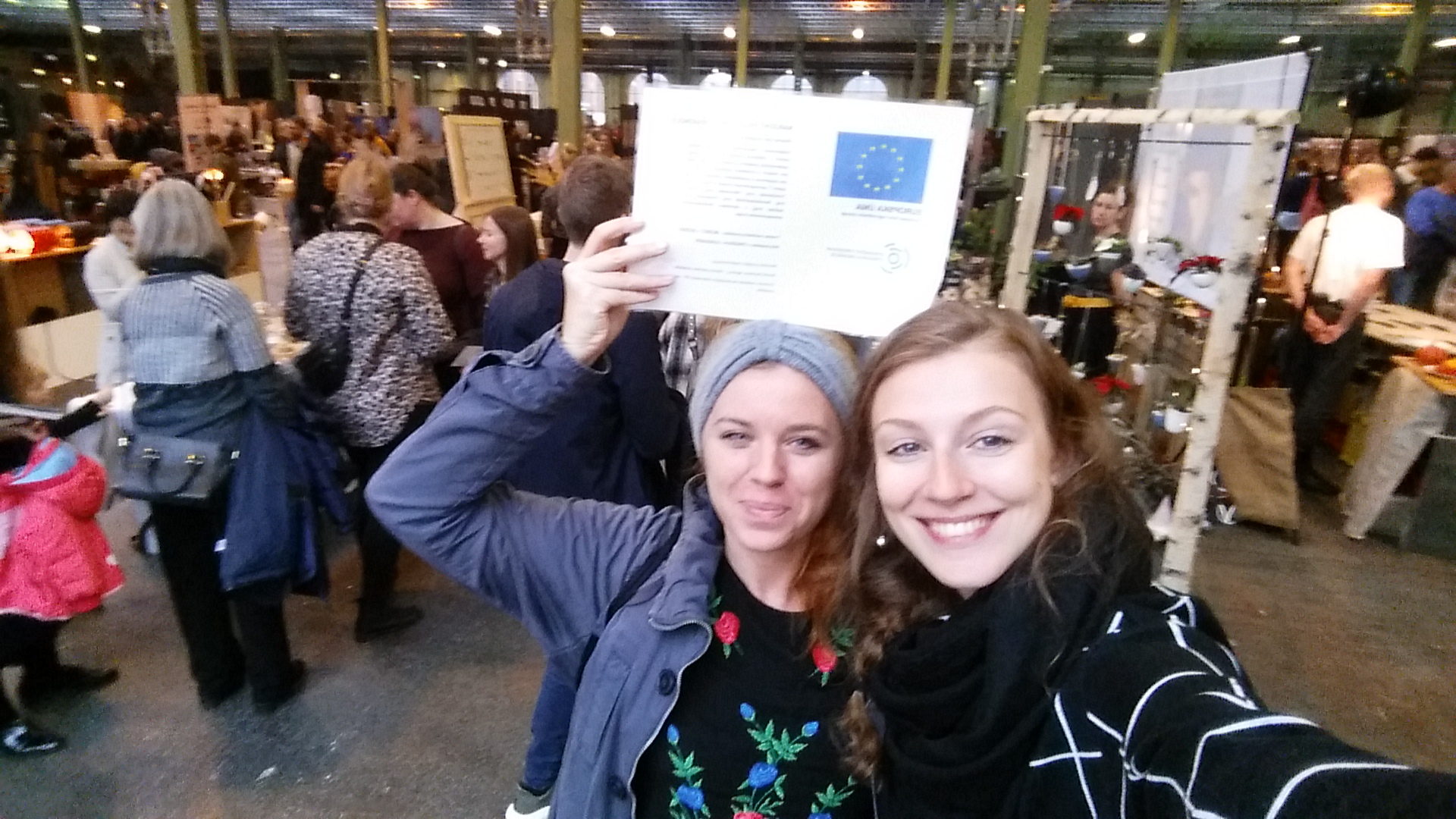 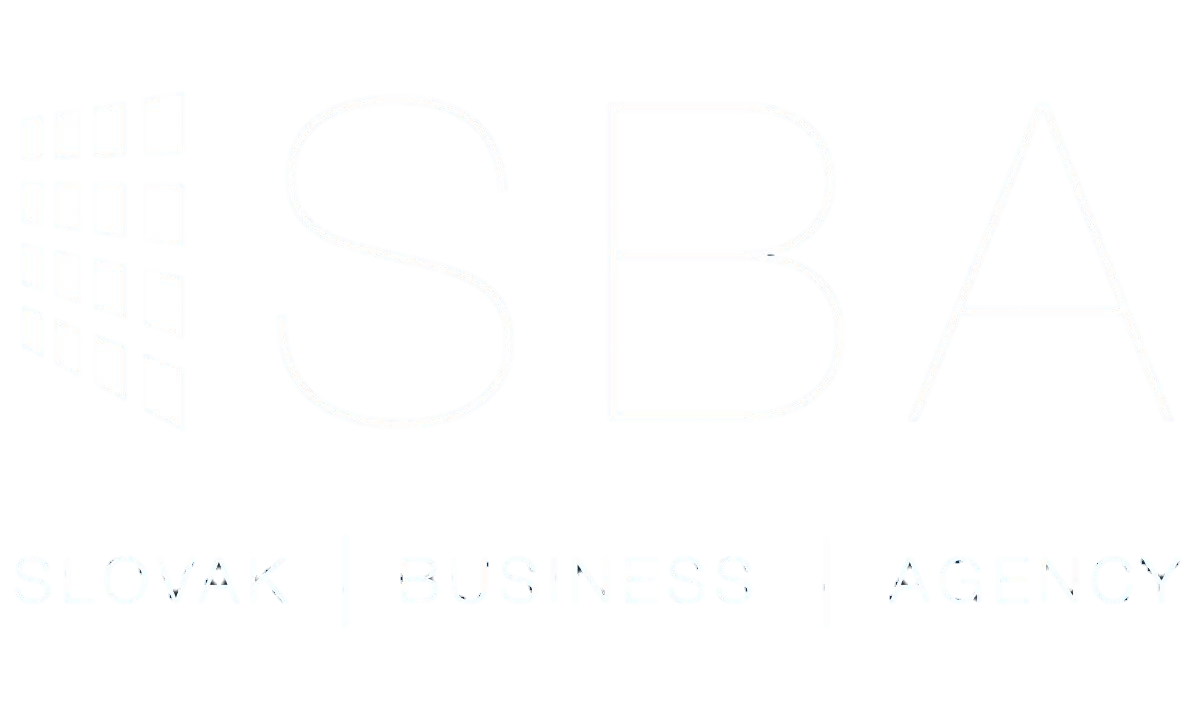 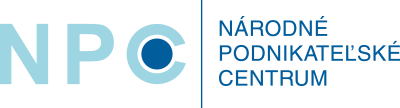 RASTOVÝ PROGRAM
CIELE
 podpora rastu MSP vo všetkých fázach ich vývoja
 zvyšovanie konkurencieschopnosti
 získanie nových poznatkov a informácií prostredníctvom skupinových či  individuálnych poradenstiev

CIEĽOVÁ SKUPINA
podnikatelia bez ohľadu na dátum zápisu v ORSR alebo ŽRSR
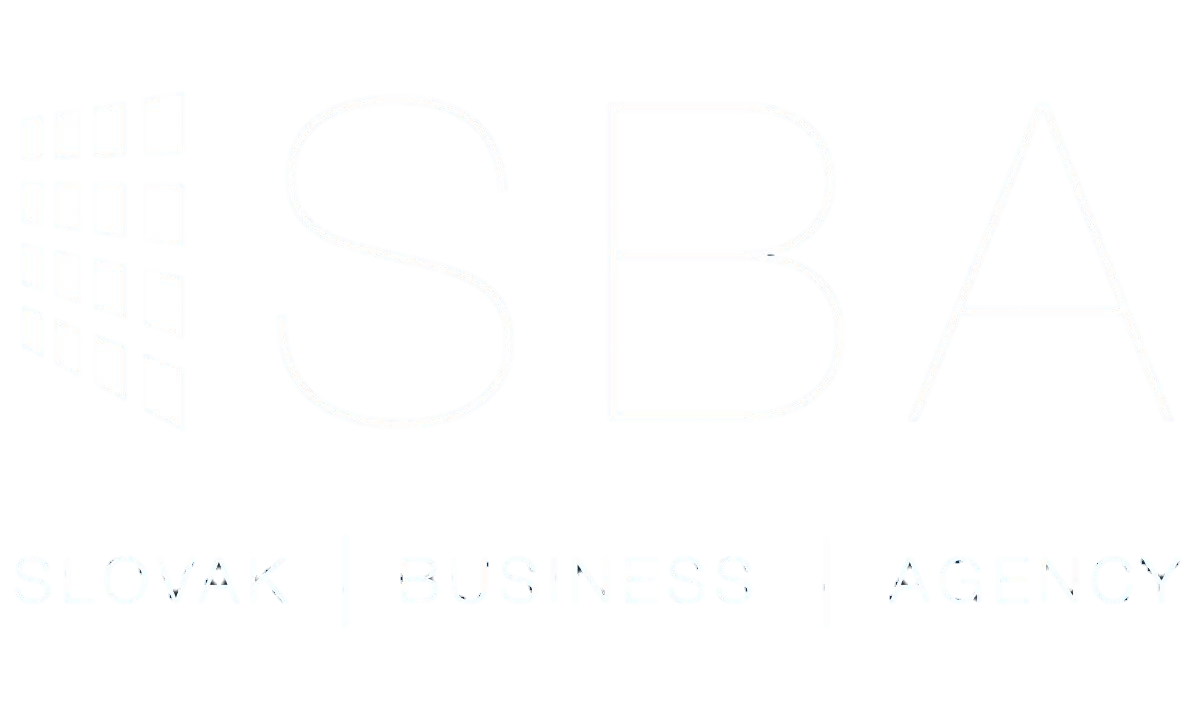 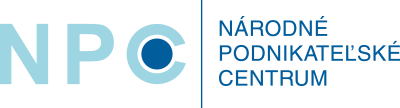 PONUKA SLUŽIEB

 krátkodobé individuálne poradenstvo
 dlhodobé individuálne poradenstvo
 informačné, popularizačné a skupinové odborné poradenstvo
 vzdelávacie podujatia
 motivačné a aktivačné tímové aktivity pre jednotlivé MSP (podnikatelia nad 3 roky)
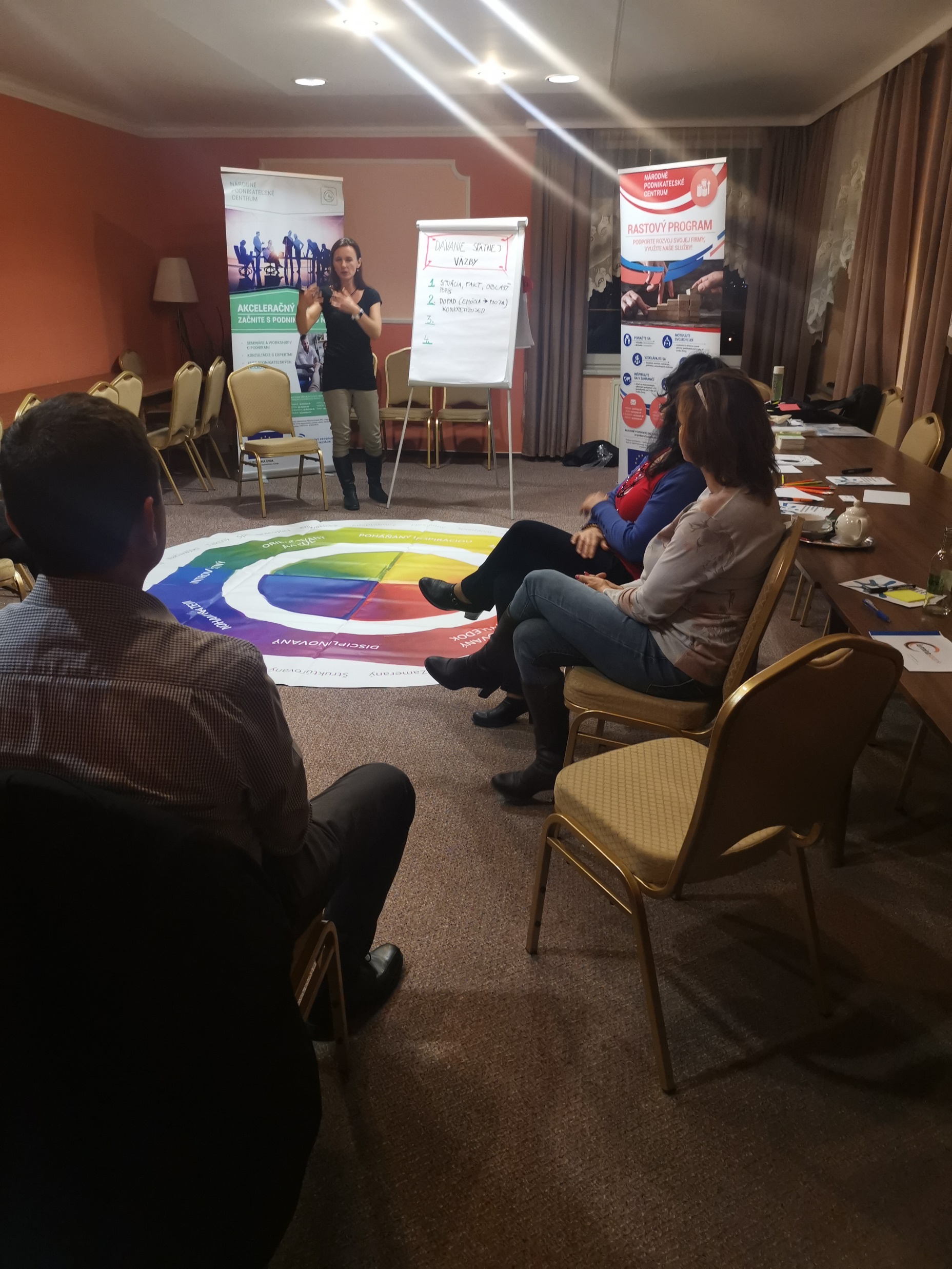 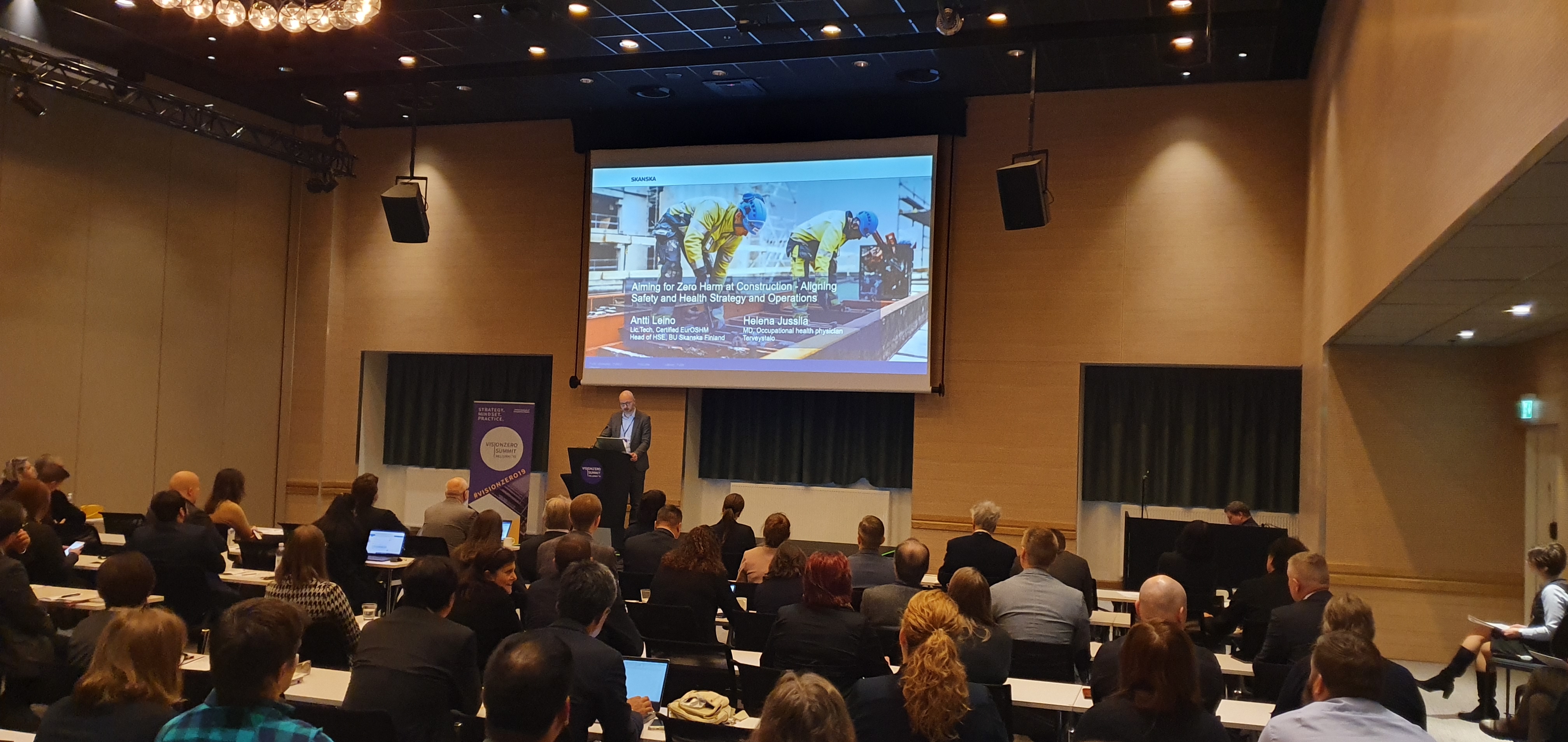 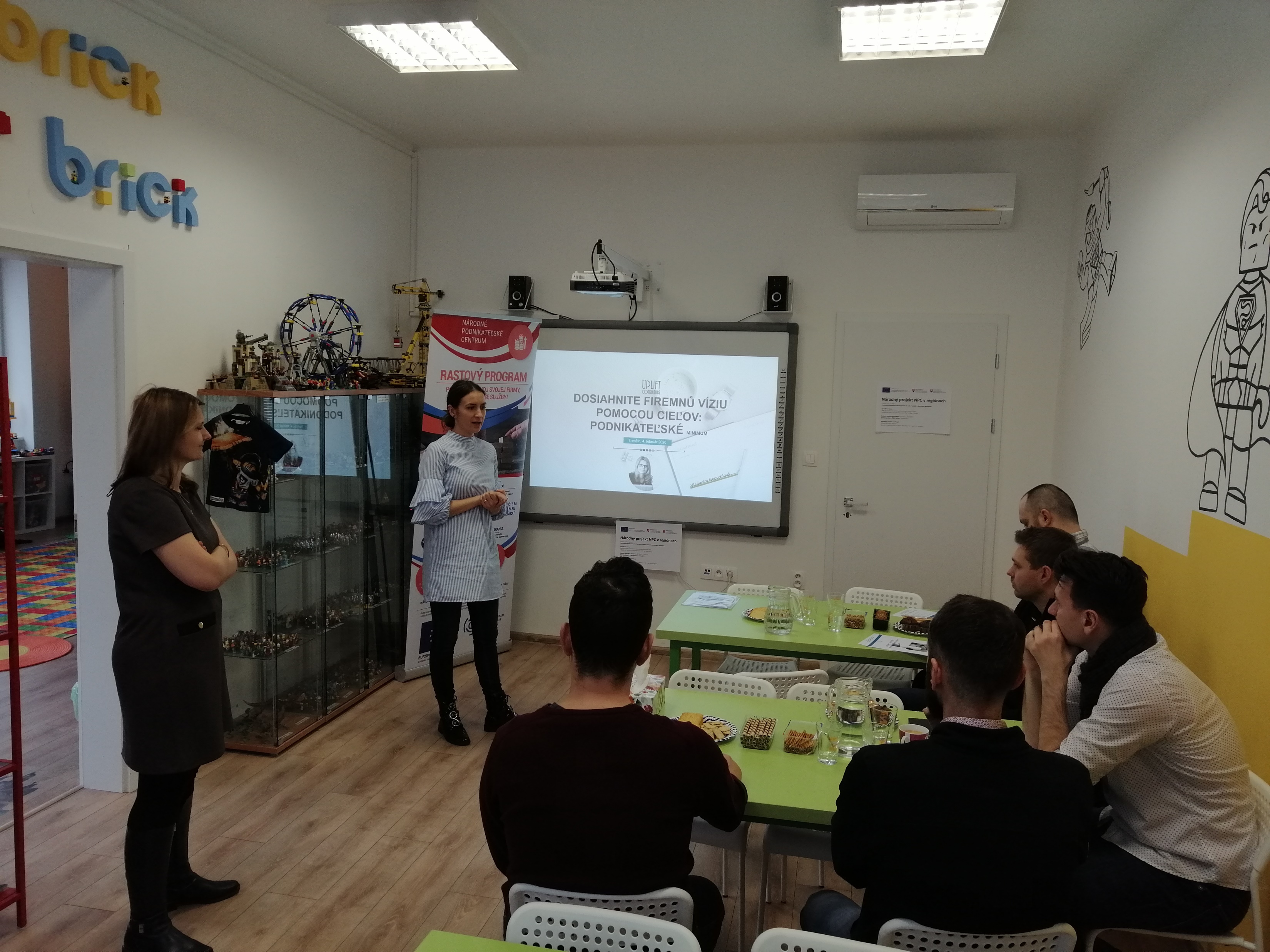 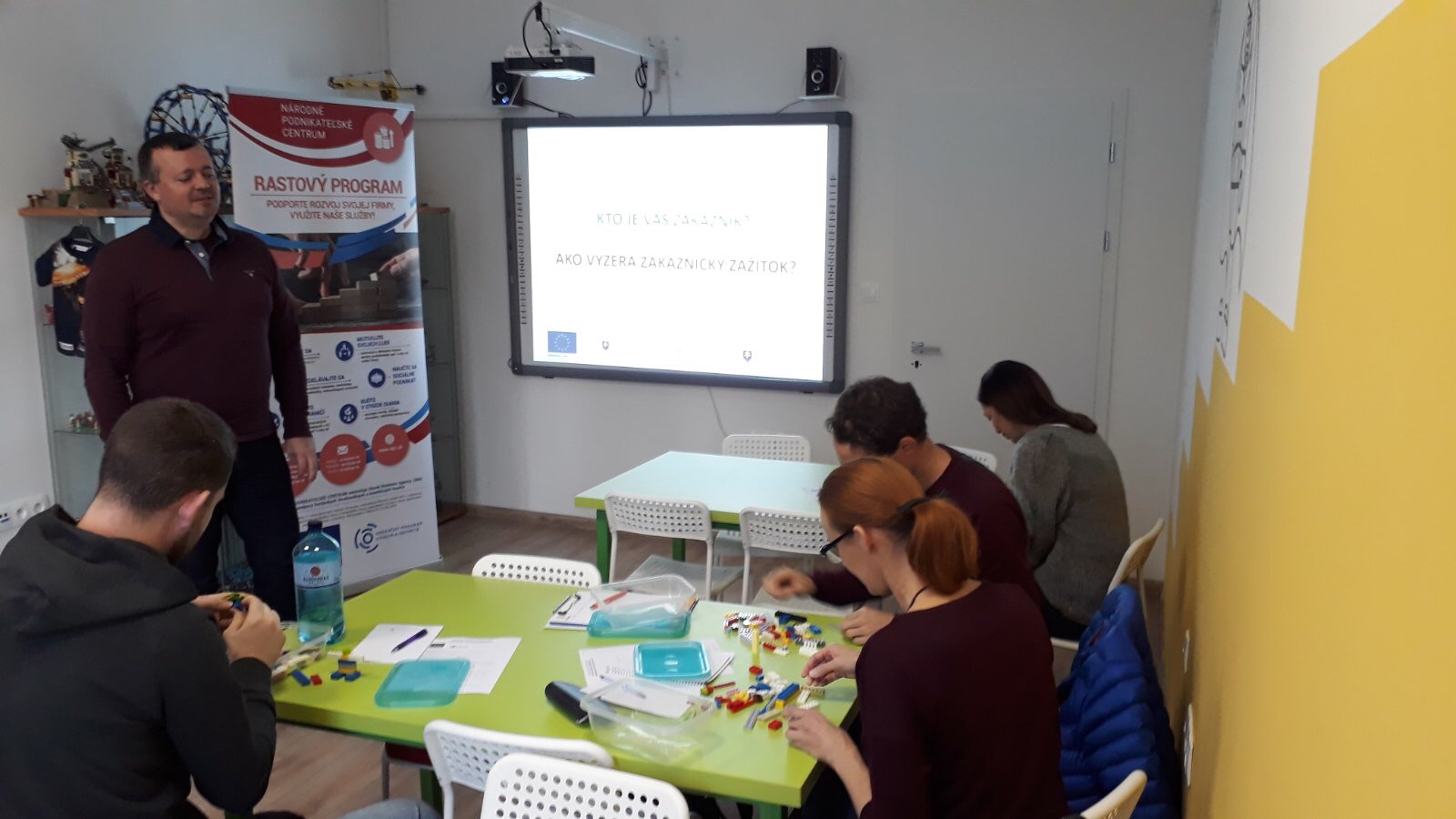 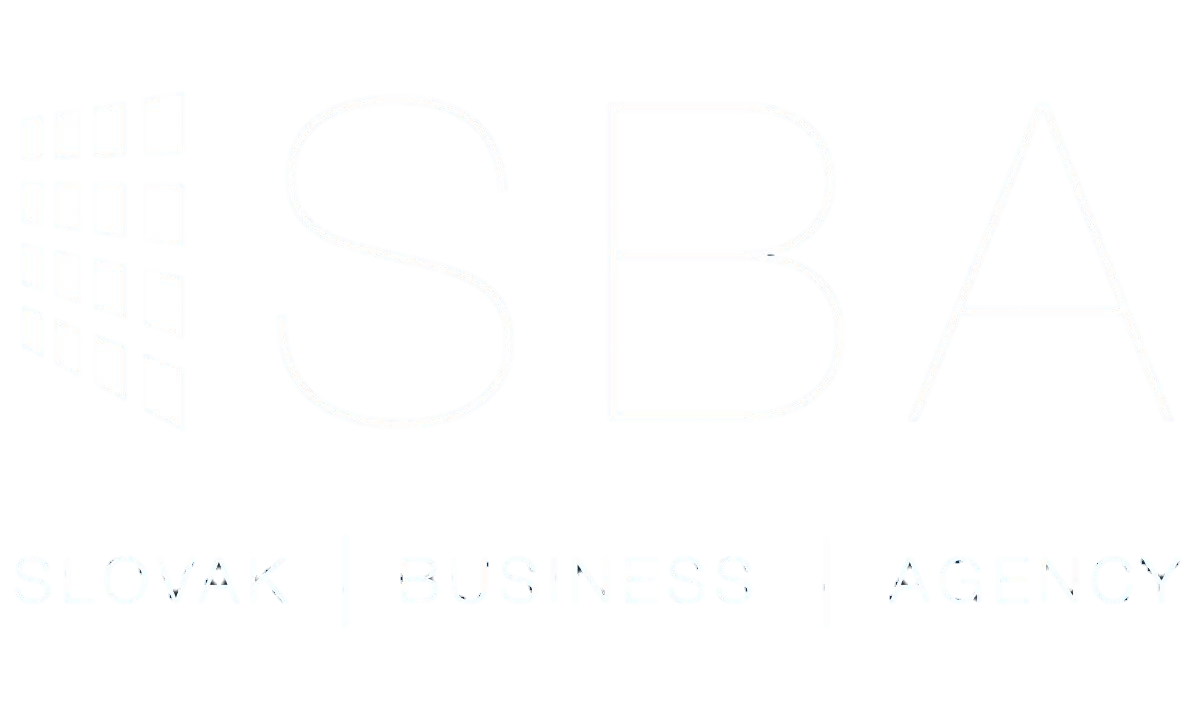 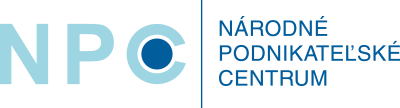 Národné podnikateľské centrum Trenčín
Soblahovská 6688
911 01 Trenčín

www.npc.sk
tn@npc.sk
www.npc.sk
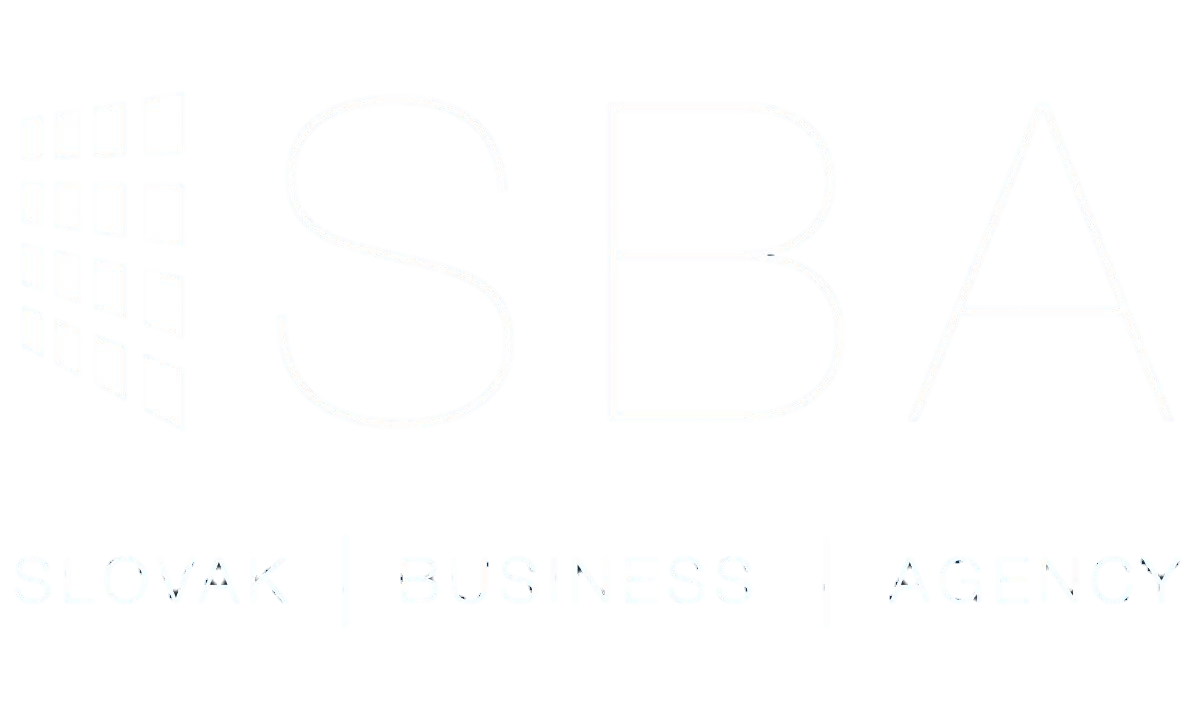 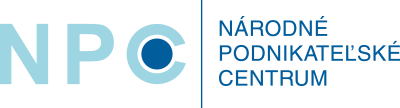